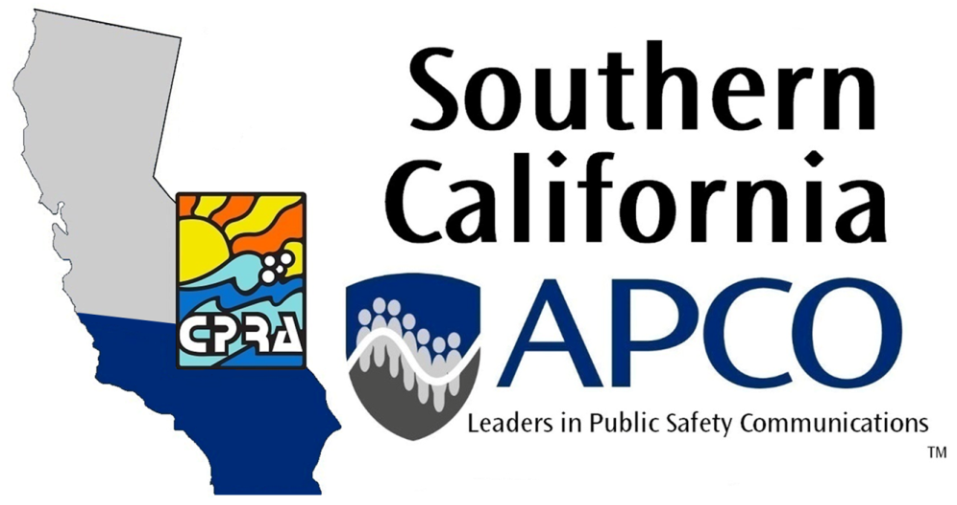 TITLE OF PRESENTATION
Subtitle for presentation
TITLE OF SLIDE
Add text here.
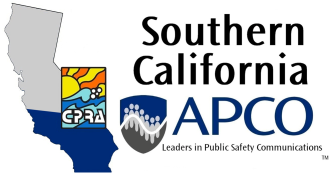